SK Tiefer Tauchen
Stand: 14.09.2017
Fragen, Anmerkungen und Verbesserungen?
sk@steffen-kaufmann.com und Michael@HerrKunze.de
[Speaker Notes: Todo:
Folienorganisation => TG Erklärung vor den TG!]
Lizenz
Alle in diesem Foliensatz enthaltenen Angaben, Daten, Ergebnisse usw. wurden von den Autoren nach bestem Wissen erarbeitet und von ihnen selbst mit größtmöglicher Sorgfalt überprüft. Gleichwohl sind inhaltliche Fehler nicht vollständig auszuschließen. Die Angaben erfolgen daher ohne Garantie der Autoren.
Die Autoren übernehmen keinerlei Verantwortung oder Haftung für jegliche inhaltliche Unrichtigkeit und daraus entstehende Schäden.
Wenn nicht anders gekennzeichnet steht dieses Werk bzw. dessen Inhalt unter der Creative Commons Namensnennung - Weitergabe unter gleichen Bedingungen 3.0 Unported Lizenz (CC BY-SA 3.0).
Zeitplanung – Tag 1
Zeitplanung – Tag 2
Kursziele, Voraussetzungen, Lerninhalte und Motivation
Kursziele
Der Bewerber soll in Theorie und Praxis mit tieferen Tauchgängen im Sporttauchbereich vertraut gemacht werden. 
Er soll in die Lage versetzt werden, während des Kurses sich langsam an Tauchtiefen bis max. 40 m heranzuwagen und sich dabei gleichzeitig über die möglichen Risiken bewusst werden.  
Einen tieferen Tauchgang unter Begleitung und Führung eines erfahrenen, mind. DTSA***, Tauchpartners sicher durchzuführen.
Voraussetzungen
Mindestalter: 16 Jahre bis max. 30 m Tauchtiefe, ab 18 Jahre bis max. 40 m Tauchtiefe. 
DTSA*; ersatzweise genügt eine vergleichbare Qualifikation entsprechend der VDST-Äquivalenzliste.
Anzahl der Pflichttauchgänge: 
10 TG; wenn der SK Tiefer Tauchen in warmen Gewässern bei guten Sichtverhältnissen stattfindet. 
20 TG; wenn der SK Tiefer Tauchen in heimischen Gewässern sowie bei niedrigen Temperaturen stattfindet. 
Gültige Tauchtauglichkeitsbescheinigung
Lehrinhalte: Theorie
Lerneinheiten: 3 
Lehrinhalte:
Was versteht man unter tieferen Tauchgängen im Sporttauchbereich
Warum tiefere Tauchgänge (Tauchgänge bis max. 40 m) 
Physikalische Aspekte bei tieferen Tauchgängen
Psychologische Aspekte bei tieferen Tauchgängen
N2, dessen narkotische Wirkung (Tiefenrausch) und mögliche Auswirkungen auf den Taucher 
Kleine Dekompressionskunde, mit Themen wie z. B. Stickstoffauf/-entsättigung, Dekompressionskrankheit
Tauchgangsplanung
Lehrinhalte: Praxis
Es sind zwei Tauchgänge an zwei Tagen durchzuführen. Die Tauchgänge können von Land oder vom Boot aus durchgeführt werden.
Sie sollen unter möglichst optimalen äußeren Bedingungen (Sichtverhältnisse, Wassertemperatur) durchgeführt werden. Es sind möglichst bekannte / vertraute Tauchplätze zu wählen.
Gute Sichtverhältnisse sind Voraussetzung, keine Kombination der Tieftauchgänge mit weiteren Risiken / Schwierigkeiten, wie z. B. Strömung.
Alle Ausbildungstauchgänge sind Nullzeittauchgänge und dürfen keinesfalls tiefer als 40 m (30 m)* durchgeführt werden.
Bei allen Tauchgängen sollte das Verhältnis Schüler zu  Tauchlehrer 1:1, bei optimalen Bedingungen und erfahrenen Schülern 2:1 sein. 

* gilt für Teilnehmer zwischen 16 und 18 Jahren
Nach Abschluss des Kurses sollt ihr:
Die theoretischen Zusammenhänge bei tieferen Tauchgängen kennen.
Mit der Tauchgangsplanung für Tauchgänge bis 40 m Tiefe vertraut sein. 
Die besonderen Probleme und Gefahren bei tieferen Tauchgängen einschätzen können.
Die richtige Ausrüstung für tieferen Tauchgänge zusammenstellen können.
Tauchtiefen bis 40 m in der Praxis erlebt haben.
Die Risiken beim tieferen Tauchen minimieren. 
In Begleitung erfahrener Taucher DTSA *** / **** Tauchplätze bis maximal 40 m Tiefe als Sporttaucher aufsuchen können.
Einleitung und Ablauf
Was sind „tiefe“ TG?
Es gibt keine gesetzlichen Vorgaben zum Tauchen in Deutschland
z. B. haben Spanien, Frankreich und Kroatien ein „Tauchgesetz“.
Klare Definitionen fehlen!
PADI – OWD max. 18 m, AOWD max. 30 m (40 m mit Deep-Dive-Speciality)
GUE – 33 m mit Nx32
VDST – „40 m sind genug!“
Selbst bei 20 m Tiefe, ergibt sich eine Mindestaufstiegszeit von 3 Minuten (10 m/min bis 6 m => 6 m/min bis zur Wasseroberfläche, WOF)
Ab 30 m muss (beim Tauchen mit Luft) mit Tiefenrausch gerechnet werden!
≥ 30 m  tiefer Tauchgang?
Warum „tiefe“ TG?
Sehenswürdigkeiten?
Betrachten / Fotografieren von tiefen Zielen
Das Wrack / die Schildkröte liegt so tief
Die Brücke am Rüttler ist nun mal auf 42 m
Eigene Grenzen kennen und besser einschätzen können
Training?
Tiefenrausch erfahren wollen?
Ggf. Ausschüttung von Endorphinen -> Missachtung von Warnsignalen…
Tauchgänge mit Dekompressionspflicht
Virtual Overhead Environment
Obwohl man nicht in einer Höhle oder einem Wrack ist, ist auftauchen nicht möglich (bzw. nicht ratsam).
Anforderungen
Tauchpartner müssen ein Team bilden!
Team muss in der Lage sein, eventuelle auftretende Probleme unter Wasser zu lösen!
Konsequenzen für jeden Taucher
Angemessene Ausrüstung und Fähigkeiten (Skills)
Angemessene Gas- und Tauchgangsplanung  (“plan your dive – dive your plan“)
TG 1 - Checktauchgang
Der Tauchgang dient dem Kennenlernen der Umgebung und für die Tauchlehrer dem Kennenlernen der Teilnehmer, sowie der Abschätzung des Ausbildungsniveaus der Teilnehmer. Maximale Tiefe 12 m – 15 m, 60 min Dauer, keine Deko-Stopps
Ablauf und Übungen:
Vorstellung (Pre-Dive-Sequence) & Bubble-Check
Wasserlage (an der Plattform) & Ventilmanagement
Handhabung des langen Schlauchs & Gasmanagement
Simulierte Deko-Stopps (jeweils 1 min auf 12 m, 9 m, 6 m, 3 m)
Notfallszenarien: 
Abströmender Regler (Ventilmanagement bzw. Hilfe durch Tauchgruppe)
Keine Luft mehr (Atmung Zweitregler)
Maskenschaden (Wechsel auf Reservemaske)
Wassereinbruch Trockentauchanzug (ansprechen)
Unkontrollierter Lufteinlass/Auslass (Trockentauchanzug und Jacket)
[Speaker Notes: Fuchsjagt als Übung?]
TG 2 – Tieftauchgang mit Nx
Der Tauchgang ist die Heranführung an das tiefere Tauchen. Nach Möglichkeit sollte der Tauchgang mit Nx32 durchgeführt werden (keine Computerumstellung um die Sicherheitsreserve zu nutzen). 

Maximale Tiefe 32 m, 60 min Dauer, keine Deko-Stopps

Ablauf und Übungen:
Analyse des Gasgemisches, Besonderheiten Nitrox-Taucher in der Gruppe
Pre-Dive-Sequence und Bubble-Check
Nullzeittauchgang auf 32 m
Boje setzen
Simulierte Deko-Stops (jeweils 1 min) auf 15 m, 12 m, 9 m, 6 m, 3 m
TG 3 – Tieftauchgang
Der Tauchgang ist die Heranführung an das tiefere Tauchen.

Maximale Tiefe 40 m, 60 min Dauer, keine Deko-Stopps

Ablauf und Übungen:
Pre-Dive-Sequence und Bubble-Check
Nullzeittauchgang auf 40 m 
Boje setzen
Simulierte Deko-Stopps (jeweils 1 min) auf 15 m, 12 m, 9 m, 6 m, 3 m
Medizinische und Physiologische Aspekte
Phasen eines TG
Mögliche Probleme in den verschiedenen Phasen
Kompressionsphase => Barotrauma
Isopressionsphase => Gasvergiftung, Tiefenrausch
Dekompressionsphase => Barotrauma, Decompression Sickness (DCS)
Gasvergiftungen
Mit zunehmenden Druck werden fast alle Gase in der Atemluft toxisch (Einwirkzeit i. d. R. ein weiterer Faktor)
Stickstoff (N2)
Tiefenrausch ab pN2 > 3,2 bar
Sauerstoff (O2)
pO2 > 1,6 bar (pO2 Grenze für Sporttaucher: 1,4 bar)
Nx32 – Maximal Operation Depth (MOD) = 33 m!
Helium (He)
High-Pressure-Nervous-Syndrome (HPNS)
i. d. R. ab 150 m
Tiefenrausch
Tiefenrausch (Stickstoff- oder Inertgasnarkose)
Rauschartiger Zustand beim Tauchen mit pN2 > 3,2 bar. Bei Tauchgängen mit Luft ab Tiefen von 30 m.
Blockierung der Synapsen -> narkotische Wirkung

Symptome
Eingeschränktes Urteilsvermögen / logisches Denken
Euphorie, Angst (z. B. Klaustrophobie)
Verändertes optisches / akustisches Empfinden (Metallgeschmack, Tunnelblick)
Tiefenrausch
Therapie
Zügiges Auftauchen in geringere Tiefe
Bei zu schnellem Auftauchen – DCS-Gefahr!

Einflussfaktoren
Flüssigkeitshaushalt bzw. Dehydratationsgrad (auch Durchfall)
Tagesform (z. B. Schlafmangel)
Medikamente
Psychologie
Physiologie
Vergiftung durch Sauerstoff
Hyperoxie (pO2 zu hoch)
Paul-Bert-Effekt (ab 1,4 bar pO2)
Bildung von Sauerstoffradikalen -> Erschöpfung Antoxidationssysteme -> Symptomatik an CNS, Auge
Sehstörungen, Zuckungen, Krampfanfälle, Angst, Verwirrtheit, Erregung, Sauerstoffkrämpfe
Lorraine-Smith-Effekt (Schädigung der Alveolarmembran und des Surfactant durch lange Einwirkung -> toxisches Lungenödem, Schädigung Lunge für Sporttaucher i. d. R. nicht relevant)

Analysiere Deine Gase!
Halte die MOD ein!
Wärmehaushalt des Körpers
Kompressionsphase
Körpertemperatur ca. 37 °C – Aufsättigung „normal“
Isopressionsphase
Abkühlung – Sättigung verlangsamt
Dekompressionsphase
Körpertemperatur niedrig und Stoffwechsel verlangsamt, Flüssigkeitshaushalt geringer – Entsättigung langsamer als Sättigung!
Aufstiegsgeschwindigkeiten, Dekompressions- und Sicherheitsstopps einhalten!
Dekompressionsstopps
Ein Dekompressionsstopp ist ein Halt, während des Aufstiegs, auf einer bestimmten Tiefe.
Typische Stopptiefen im Sporttauchen sind 3 m und 6 m.
Während der Dekompressionsstopps sollte keine starre Haltung eingenommen werden, vielmehr sollte eine leichte Bewegung zur Durchblutungsförderung stattfinden.
Während der Dekompressionsstopps sollte eine horizontale Wasserlage  eingenommen werden (ggf. Boje als Orientierung nutzen).
Gruppe bleibt zusammen!
Approximation der e-Funktion mithilfe von künstlichen Stopps
[Speaker Notes: Ansprechen: Zeichen für die Dekostopps!]
Tiefen- und Sicherheitsstopps
Ein Sicherheitsstopp == zusätzlicher Dekompressionsstopp in 3-6 m Tiefe
Ein Tiefenstopp (engl. Deep-Stop oder auch Pyle-Stop) ist ein (zusätzlicher) Deko-Stopp meist in tiefen jenseits der 15 m Marke um Mikrogasblasen „loszuwerden“ bevor sie groß werden.
Zusätzliche Stopps können Ruhe in den Tauchgang bringen!
Wichtig: Sicherheits- und Tiefenstopps müssen nicht auf der Stelle durchgeführt werden. Man kann weiter tauchen, nur die Höhe muss gehalten werden.
Die meisten Tauchcomputer behandeln Tiefenstopps als optional. Ob Tiefenstopps im Sporttauchbereich, mit Luft als Atemgas, sinnvoll sind oder nicht ist nicht abschließend geklärt.
Ein Sicherheitsstopp in 3-6 m für 3 min sollte bei jedem Tauchgang eingehalten werden!
[Speaker Notes: Richard L. Pyle war ein Forschungstaucher der feststellte, dass es ihm immer nach tiefen TG besser ging, bei denen er Fische in der Tiefe gefangen hatte. Nach Analyse des Sachverhalts schloss er darauf das der Zwischenstopp / Deep-Stop zum Punktieren der Schwimmblase der Fische die Ursache war.]
Dekompressionsstress
Dekompressionsstress
Gasblasen werden vom Immunsystem als Fremdkörper erkannt und bekämpft
Aktivierung der Blutgerinnung
Zusammenballung von Thrombozyten
Bildung fester Komplexe
Entzündungsreaktionen

Auch ohne erkennbare Symptome gibt es subklinische DCS-Symptome
(Extreme) Müdigkeit nach dem TG
Leichte Gliederschmerzen
Gefühl einer aufkommender Erkältung
Erhöhter Ruhe-Puls nach dem Tauchen
Tauchen und Fitness
Mentale und körperliche Fitness ist wichtig!
Aerobes Ausdauertraining innerhalb von 24 Stunden vor dem Tauchgang reduziert die Blasenbildung signifikant!
Krafttraining bzw. Muskelkater erhöht das Dekompressionsrisiko signifikant!
Körperliche Fitness schützt vor Dekompressionserkrankungen
Ein Trainierter hat weniger schnell einen erhöhten Puls.
Hoher Puls entspricht stärkerer Durchblutung und stärkerer Sättigung bzw. stärkerer Entsättigung und einem daraus folgendem erhöhtem DCS-Risiko
Offenes  Foramen Ovale (PFO)
Bei ca. 30 % aller Erwachsenen vorhandene Öffnung in der Herzscheidewand.
Ein PFO erlaubt den Übertritt venösen, blasenhaltigen Blutes in den arteriellen Kreislauf.
Öffnung kann erst bei Anstrengung oder beim Valsalva-Manöver eintreten
Tauchen trotz PFO ist möglich, auch eine Behandlung möglich (Reduzierung des Schlaganfallrisikos)
Risikofaktoren vermeiden
Nicht Rauchen, keinen Alkohol oder sonstige Drogen vor dem Tauchgang!
Ausdauertraining in den vorangegangen 24 Stunden wird empfohlen (20 – 60 min, keine Überanstrengung / keinen Muskelkater)
Ausreichende Flüssigkeitszufuhr vor dem Tauchen
Anstrengung nach dem Tauchen vermeiden!
z. B. die 50 Stufen am Rüttler (E3) in Hemmoor => besser an der Straße raus,
die Stage nicht direkt mit nach oben nehmen
Psychologische Aspekte
Psychologie beim Tauchen?
Die meisten Unfälle im (Sport-) Tauchen resultieren aus mangelnder Vorbereitung und resultierender Panik.
Eine DCS-Behandlung ist aussichtsreicher als die Wiederbelebung eines Ertrunkenen!
Die meisten ertrunkenen Taucher hatten noch ihren Bleigurt um!
Panikaufstiege sollten in jedem Fall verhindert werden  Gefahr eines Lungenrisses!
Wenn man Panik bekommt, ist die Wahrscheinlichkeit unverletzt nach oben zu kommen nicht sehr groß!
Ansprüche an die Psychologie
Aufrichtig zu sich selbst sein!
Habe ich ein gutes Gefühl bei dem was ich mache?
Kann ich mir Vorstellen die Situation allein zu bewältigen?
Bei anspruchsvollen Tauchgängen findet 80 % des Tauchgangs im Kopf statt!
Selbstvertrauen entwickeln
Durch Übungstauchgänge
Erfahrung kommt mit dem Wiederholen von Übungenund häufigem Tun! 
Verschiebung von aktivem Tun zum routinierten unbewussten Handeln

In jeden Tauchgang sollte eine kleine Übung eingebaut sein!
Psychologische Einflüsse beim (Tief-)Tauchen
Helligkeit reduziert (oder nicht mehr vorhanden)
Beschränkte Sichtweite
Lampe als zusätzliches Instrument notwendig
Instrumente nicht mehr direkt ablesbar
Equipment nicht mehr sichtbar
Große Tiefe
Auftauchen nicht mehr sofort möglich
Große Zahl auf dem Tiefenmesser
Andere Körperwahrnehmung
Erhöhter Druck
Erschwertes Einatmen (siehe Physik)
Tiefenrauschsymptomatik
Bewusstsein entwickeln
Awareness (engl. „Bewusstsein“ oder „Gewahrsein“, auch übersetzt als „Bewusstheit“)

Ständiges Wissen um den Tauchgang
Was mache ich gerade? 
Wie fühle ich mich?
Wo ist/sind mein(e) Tauchpartner?
Wo befinden wir uns? 
Wo befinde wir uns in der Run-time?
Was muss ich noch tun?
TEAM
Umwelt
ICH
Physikalische Aspekte
Vereisung der ersten Stufe
Bei Entspannung eines Gases kühlt sich dieses ab (Ideales Gasgesetz), durch zusätzliche Drosselung wird dieser Effekt weiter verstärkt (Joule-Thompson-Effekt).
Die Abkühlung der ersten Stufe (bei Belastung) kann bis zu -40 °C betragen, bei Umgebungstemperaturen von ca. 4-5 °C droht eine Vereisung der ersten Stufe!
Lösungsstrategien:
Ruhe bewahren!
Ventilmanagement (am besten selber können)
Austauchen
[Speaker Notes: Einheitliche Konfiguration!]
Physikalische Aspekte
Das Atemgas wird mit zunehmender Tiefe dichter
Luft wird „fett“
Verwirbelungen beim Einatmen in den Atemwegen nehmen zu
Das Einatmen fällt schwerer
Beim Tauchen mit Neoprenanzügen nimmt der Auftrieb mit zunehmender Tiefe ab.
Beim Tauchen mit Neoprenanzügen nimmt die Isolation mit zunehmender Tiefe ab!
Dekompressionsmodelle
Dekompressionsmodelle sind Rechenmodelle die mit empirisch ermittelten Parametern und Sicherheitsschranken versehen worden sind.
Modelle sind immer ein vereinfachtes Abbild der Realität!
Ursprünglich für militärische Zwecke entwickelt, später auf den Breitensport übertragen.
Die grundlegende Idee ist bei allen Modellen eine Bildung von pathologischen Blasen zu vermeiden.
Obwohl Zweiphasenmodelle die bessere theoretische Grundlage haben, ist die Datenbasis bei  den Einphasen-Modellen deutlich besser!
[Speaker Notes: Todo: Martin Steiner um seine Folien bitten!]
Dekompressionsmodelle
Am Markt sind verschiedene Tauchcomputer mit unterschiedlichsten Dekompessionsmodellen verfügbar.
Typisch sind Blasenmodelle (oder Zweiphasenmodelle, z. B. RGMB / VPM) und (Neo-)Haldane- bzw. Bühlmann-Modelle.
Deco-on-the-fly
Abschätzung der Deko-Stopps über eine Referenztiefe
Führt richtig durchgeführt zu sicheren Abschätzungen ersetzt aber nicht die Tauchgangsplanung!
[Speaker Notes: 2-Phasenmodelle: weil gelöstes und freies Gas / Gasblasen berücksichtigt werden]
Dekompressionsherausvorderungen
Um gelöstes Gas schnell loszuwerden muss man schnell auftauchen, ohne dabei „zu große“ Gasblasen zu erzeugen (dafür gibt es für jedes Kompartiment Grenzwerte, M-Werte genannt).
Um Gasblasen aufzulösen muss man „unter druck“ bleiben, damit diese sich wieder lösen.
Zweiphasenmodelle (RGBM / VPM) versuchen ein Optimum beider Nebenbedingungen zu finden.
(Neo-) Haldanemodelle ignorieren Gasblasen und kommen dadurch schnell aus der Tiefe. 
Die Korrektur dieses Verhaltens findet über die sogenannten Gradient-Factors statt.
Ausrüstung
Ausrüstung
Hier bitte Dein Bild von der „richtigen“ Konfiguration

@ Michi was stellst Du Dir vor? Guck doch mal in den Trioxfoliensatz!

Antwort: Nicht drin, steht noch in den ToDos- Schlauchführung mit Taucher!
Anforderungen an die Ausrüstung
Der VDST empfiehlt standardisierte Ausrüstung!
Die Ausrüstung muss zweckmäßig angepasst sein!
Die Ausrüstung muss eine horizontale Wasserlage ohne Flosseneinsatz zulassen
Erlaubt eine effektive Partnerbeobachtung, -Kommunikation und -Hilfe
Bessere Durchblutung durch Minimierung der Druckunterschiede
Minimierte Bauhöhe, Schutz des Untergrunds und Vermeidung von „Mulmen“
Redundanz von Licht-, Luft- und Dekoplanungsgerätschaften
Die Ausrüstung muss während des gesamten Tauchgangs warmhalten!
Wartung & Prüfung?
Die Tauchausrüstung ist im allgemeinem Persönliche Schützausrüstung (PSA).
PSA muss regelmäßig gewartet und geprüft werden!
Ist meine Ausrüstung gemäß EN 250 kaltwassertauglich?
Wann ist mein Jacket gewartet worden? Funktionieren meine Schnellablässe? Sind diese sauber?
Wann ist mein Regler gewartet worden? Ist er sauber? Funktioniert er? Dichtigkeit?
Wann waren meine Flaschen beim TÜV? Innenbesichtigung alle 2,5 Jahre; Druckprüfung alle 5 Jahre!
Wann wurde mein Tauchcomputer zuletzt überprüft? Ist die Batterie noch ok? Habe ich eine Redundanz?
Was habe ich noch für Ausrüstungsgegenstände? Masken? Flossen? Kompass? Gurte und Schnallen? Anzug?
Balanced-Rig
Die Bleimenge sollte so bemessen sein, dass sichergestellt ist das man zum Ende des Tauchgangs (leeres Jacket, leere Flasche) noch den 3 m Stopp sicher einhalten kann!
Für den Fall das man variablen Auftrieb hat (z. B. Neopren-anzug) muss man sicherstellen das man z. B. durch Bleiabwurf trotz defektem Jacket noch nach oben kommt!
Bei nicht abwerfbarem Blei muss ein zweites Tariermittel mitgeführt werden.
Trimm und Tarierung
Die Tarierung sollte ein einen neutralen Auftrieb ermöglichen.
Der Trimm sollte stabile, horizontale Wasserlage ohne Flossenaktion ermöglichen.
Eine stabile Wasserlage ermöglicht die Konzentration auf andere Dinge zu legen (z. B. Tauchpartner, Fische, Probleme, etc.)
Eine stabile, horizontale Wasserlage erlaubt einen optimalen Vortrieb und schont auch die Umwelt!  Weniger Aufwirbelungen
Tauchgangsplanung
Atemminutenvolumen (AMV)
Das Atemminutenvolumen (AMV) gibt an wie viel Liter Gas ein Taucher pro Minute „veratmet“.
Typische Werte liegen zwischen 12 l/min und 22 l/min und erhöhen sich auf bis ca. 45 l/min unter Stress.
Das AMV ist tagesformabhängig und variiert mit Anstrengung und Aufregung!
Die Berechnung des AMV erfolgt über folgende Formel:
[Speaker Notes: Hinweis: Das Auslesen des Tauchcomputers nach dem TG liefert meist den Durchschnittsdruck]
Gasverbrauch im Kopf?
Bei einem AMV von 24 l/min „veratmet“ man mit einer M12 an der Oberfläche 2 bar / min.
Mit zunehmenden Druck erhöht sich der Verbrauch deutlich:
10 m => 4 bar / min
20 m => 6 bar / min
30 m => 8 bar / min
40 m => 10 bar / min
Was passiert nun wenn man auf 40 m einem aufgeregten Tauchpartner „Luft“ geben muss?
1 min um das Problem zu lösen + 4 min nach oben
=> 50 bar in einer M12 für zwei gestresste Taucher ohne Sicherheits- bzw. Dekompressionsstopps!
Beispielrechnung Gasplanung
Tauchgang auf 40 m, 16 min Grundzeit nach Deco 2000: 
4 min auf 6 m 
6 min auf 3 m
AMV der Taucher: 15 l/min
Aufstiegsgeschwindigkeit
bis 21 m mit 10 m/min
21 m bis 6 m mit 6 m/min
6 m bis zur Oberfläche mit 3 m/min
Beispielrechnung – 50 Bar
Alles so Ok ???
Bestimmung des Minimum Gas (Rock-Bottom-DIR)
Annahmen:
Totaler Gasverlust eines Tauchers zum ungünstigsten Zeitpunkt im Tauchgang (Ende der Grundzeit)
2 Minuten zum Lösen des Problems auf der maximalen Tiefe
AMV steigt auf 150 % des Nominalwertes (typischerweise 30 l/min)
Konsequenz:
Spätestens beim Erreichen vom Minimum Gas wird ausgetaucht!
Beispielrechnung – Minimum Gas (Rock Bottom DIR)
Tauchgang auf 40 m, 16 min Grundzeit
Dekostopps
4 min auf 6 m
6 min auf 3 m
AMV
Taucher 1: 15 l/min
Taucher 2: 15 l/min
Aufstiegsgeschwindigkeit
bis 21 m mit 10 m/min
21 m bis 6 m mit 6 m/min
6 m bis zur Oberfläche mit 1 m/min
Beispielrechnung - Minimum Gas (Rock Bottom DIR)
Sorgfältige Tauchgangsplanung sichert das Überleben!
100 bar- und die Drittelregel
Wir alle kennen: „100 bar und wir drehen um!“ 
oder
„Ein Drittel für den Hinweg, ein Drittel für den Rückweg und ein Drittel als Reserve“

Reicht das?
Wie plane ich nicht Rechteck-TG (Multi-level Tauchgänge)?
Deko-Tabellen gehen von Rechteckprofilen aus, aber die meisten Tauchgänge haben kein Rechteckprofil!
Diese Tatsache führt dazu das viele Taucher „computerhörig“ geworden sind.
Aber wie plane ich nun Multi-Level Tauchgänge? Oder Tauchgänge mit Dreiecksprofil?
Notfallplanung
Was mache ich bei defekter Ausrüstung?
Maske?
Trocki?
Jacket?
Regler?
Computer?

Was mache ich wenn ich nicht mehr genug Gas für meine Deko habe? Welchen Stopp sollte ich weglassen?
Software zur TG-Planung
Der VDST empfiehlt den V-Planner für die Tauchgangsplanung im technischen Tauchen (Triox, Nitrox**, Trimx*/**)
V-Planner1 ist eine Software, welche anhand des Varying Permeability Model (VPM) Tauchgangsprofile berechnet.
http://www.hhssoftware.com/v-planner/
Kosten 79 € für PC/Mac, 42 € fürs Smartphone
Es gibt auch eine freie Implementation des VPM
http://www.hlplanner.com/


1Nun MultiDeco https://www.hhssoftware.com/multideco/
Der V-Planner
V-Planner Konfiguration
Eine typische Runtime-Table
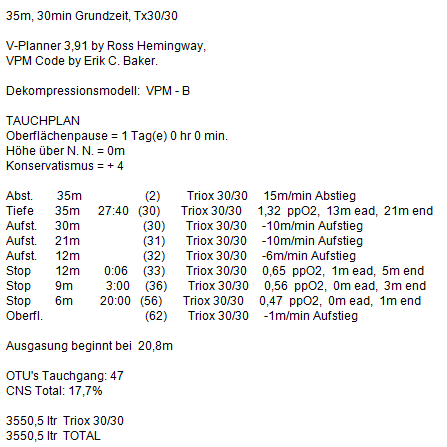 Runtime-Table auf den Slades
Slades mit Runtime-Table – Tiefe, Dauer, Aktionszeit und Aktion
Fotos: Steffen Kaufmann
Durchführung eines tiefen Tauchgangs
Durchführung eines tiefen TG
Vorbereitung:
Tauchgangsplanung
Redundante Konfiguration
Notfallmaßnahmen
Ausrüstung i. O.?
Partner bekannt
Tauchcomputer bekannt
Durchführung:
Briefing (z. B. STAGSI, GetReady)
Fühle ich mich gut / bereit für den TG?
Gasanalyse
Es muss nicht alles angesprochen werden, aber alles muss sicher gestellt sein!
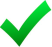 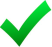 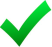 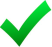 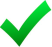 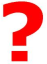 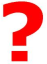 Einsatz eines Tauchcomputers
Nicht jeder TG muss mit Software vorgeplant werden.
Welches Rechenmodell verwendet mein TC?
Wie alt ist das Blasenmodell und der TC?
Welche Anzeigen habe ich auf meinem persönlichen TC?
Wie werden Dekompressionsstopps auf meinem TC angezeigt?
Was heißt RBT, TAT etc. und welche Schlussfolgerungen ziehe ich für meinen aktuellen TG?
Wie reagiert der TC auf das Auslassen eines Tiefenstopps?
Wie reagiert der TC auf das Auslassen eines Deko-Stopps und welche Maßnahmen muss ich ergreifen?
Übungen und Abläufe
Get Ready!
Predive-Sequence
Von oben nach unten von links nach rechts!
Sitz der Maske?
Alle Ventile offen?
Atemregler im Wasser anatmen (beide)
Jacket füllen, Schnellablässe & Inflator prüfen
Trockentauchanzug füllen & Ventilstellung prüfen
Blei und Instrumente dabei?
Lampe? Reserve Lampen? Funktionsprüfung!
Schneidwerkzeug?
Druckprüfung
Ggf. Stage überprüfen, Ventil geschlossen, Beschriftung und Druck i. O.?
Schlauchführung ok? Langer Schlauch frei?
Bubble-Check (auf 3-5 m)
Wichtig: Einiges davon kann man auch rückenschonend am Tisch an Land machen.
Ventilmanagement
Kontrolle des Backupreglers
Schließen des Hauptventils mit der rechten Hand, Hauptregler mit der rechten Hand aus dem Mund. Mit der linken Hand den Backupregler in den Mund nehmen und Hauptregler an den rechten oberen D-Ring klippen.
Hauptventil mit der rechten Hand wieder öffnen, Hauptregler prüfen und zurückwechseln auf Hauptregler.
Brücke mit der rechten Hand schließen, mit der linken Hand öffnen.
Zweitventil mit der linken Hand schließen, Backupregler leer atmen und Zweitventil wieder öffnen.
Kontrolle der Ventilstellungen
		Die Gruppe sichert und überwacht die gesamte Übung!
Setzen der Boje
Mit Tauchpartner verständigen, dass die Boje gesetzt wird.
Tiefe kontrollieren, Partner (Sicht-) Kontakt sicherstellen
Boje aus der Tasche holen und ggf. Zusammenbauen
Sichtkontakt zum Partner suchen
Wechsel von Haupt- auf Backupregler
Sichtkontakt zum Partner suchen
Blick zur Oberfläche & Boje befüllen
Aufgestiegene Boje sichern 
Rückwechseln auf Hauptregler und Ende der Übung
Die Gruppe sichert und überwacht die gesamte Übung!
Bubble-Check
Sammeln der Gruppe auf 3-5 m
Ein Gruppenmitglied lässt sich „bubblen“, alle anderen Gruppenmitglieder suchen nach Unregelmäßigkeiten an der Ausrüstung (Blasenabgang, Schlauchführung, offene Schnallen, Taschen, etc.).
Derjenige der gerade überprüft wird, hält die Luft an und wartet bis die Gruppe fertig mit dem „bubblen“ ist.
Nachdem alle Gruppenmitglieder überprüft worden sind geht der gemeinsame Abstieg weiter.
Ein Bubble-Check bringt Ruhe in die Tauchgruppe nach dem Abtauchen! Auch ist er ein guter Test, ob der Druckausgleich bei allen „funktioniert”.
Instrumentendefekt
Nutzung des eigenen zweiten Computers. Ist das nicht möglich:
Nutzung der restlichen Computer in der Tauchgruppe (unterschiedliche Vorsättigung beachten)
oder
Setzen einer Boje und Minimum Dekompression an der Boje
Abhängig vom Tauchgang: z. B. 2 min auf 9 m, 10 min auf 6 m und „bis die Flasche leer“ ist auf 3 m
Abschätzung der Tiefe: Nutzen der Knoten im Bojenseil auf 3 m, 6 m, 9 m und 12 m
Abschätzung  der Zeit: Ausnutzung das ein Mensch ca. 12-15 Atemzüge pro Minute hat
Vielen Dank!
Für eure Aufmerksamkeit!